HORT 308
MEDICINAL AND AROMATIC PLANTS
Calendula
B.N Calendula officinalisFamily: Compositae
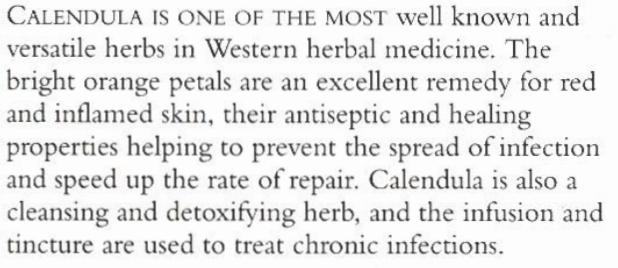 Habitat and Cultivation
Native to Southern Europe
Now cultivated worldwide
Flowers harvested and dried in shade
Key Constituents
Triterpenes
Resins 
Bitter glycosides
Volatile Oil
Sterols

Flavonoids
Mucilage
Carotones
Key Action
Anti inflammatory
Relives muscular spasms
Astringent
Prevents hemorrhaging
Heals wounds

Antiseptic
Detoxifying
Mildly estrogenic
Traditional and Current Uses
Therapeutic Properties: Antiseptic, antifungal, antibacterial, antiviral
Skin Remedies: Minor skin problems, cuts and scraps, wounds, burns, sunburns, acne, rashes, ringworm, athlete’s foot, soothes nipples that are sore from breast feeding
Digestive: Colic, ulcer, inflammation
Detoxifying: Treat toxicity that underlies fevers and infections, systemetic skin disorders
Gynecological: Mild estrogenic, reduce menstrual pain and regulate bleeding
Parts Used
Dried Petals

Dried Flower Heads
Key Preparation
Cream
Infusion
Ointment
Infused oil
Tincture
Chili
B.N Capsicum frutescensFamily: Solanaceae
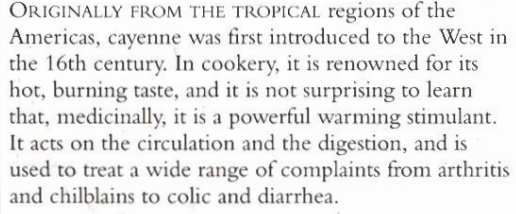 Habitat and Cultivation
Native to tropical USA
Now cultivated in tropics of Africa
Asia
India
Key Constituents
Capsaicin
Carotenoids
Flavonoids
Volatile oil
Steroidal saponins
Key Actions
Stimulant
Tonic
Carminative
Relives muscular spasms
Antiseptic

Increases sweating
Increase blood flow to the skin
Analgesic
Traditional and Current Uses
Analgesic and Antibiotic
Warming stimulant
External Uses: Skin, rheumatic & arthritis, remove waste, placed inside socks foe permanent cold feet
Internal Uses: Relives gas and colic, stimulate secretions of digestive juices, prevents infection, for gargles and sore throat
Parts Used
Fresh and Dried Fruit
Key Preparation
Powder
Infused oil
Tincture
Ointment
Tablets
Caution
Avoid in peptic ulcers

In Pregnancy and breast feeding